Robogames
Fahad alostath
Naif alfihan 
Sponsor: Program FEES
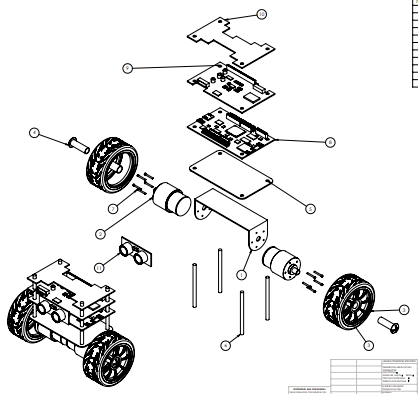 Introduction
The is a Design project to make a robot which provides a sufficient way to Balancing Robot
An Autonomous Robot with the Wheels to balance on rough and tough terrains
With the help of wheels, it can move in all the directions on different terrains to show the balancing. 
Control the Robot through the instructions uploaded in its system
Project Sponsored by: PROGRAM FEES
Fahad Alostath
Design Description
3D CAD MODEL 	               	       BREAKDOWN STRUCTURE
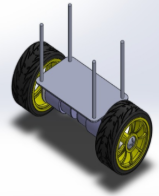 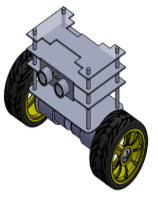 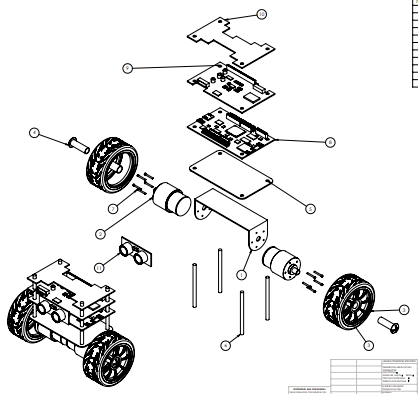 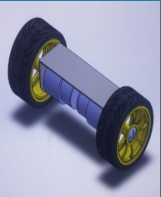 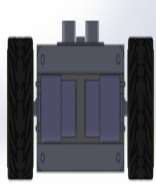 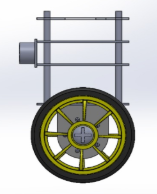 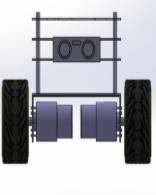 Naif Alfihan
Components
Batteries
Wheels
Arduino 
Pins
DC-Motor
Top Glass
Tray
Brackets
Gyroscope , Accelerometer
Design Description
Naif Alfihan
Functioning
Naif Alfihan
Current State of System
Currently the components have purchased from Amazon.
Naif Alfihan
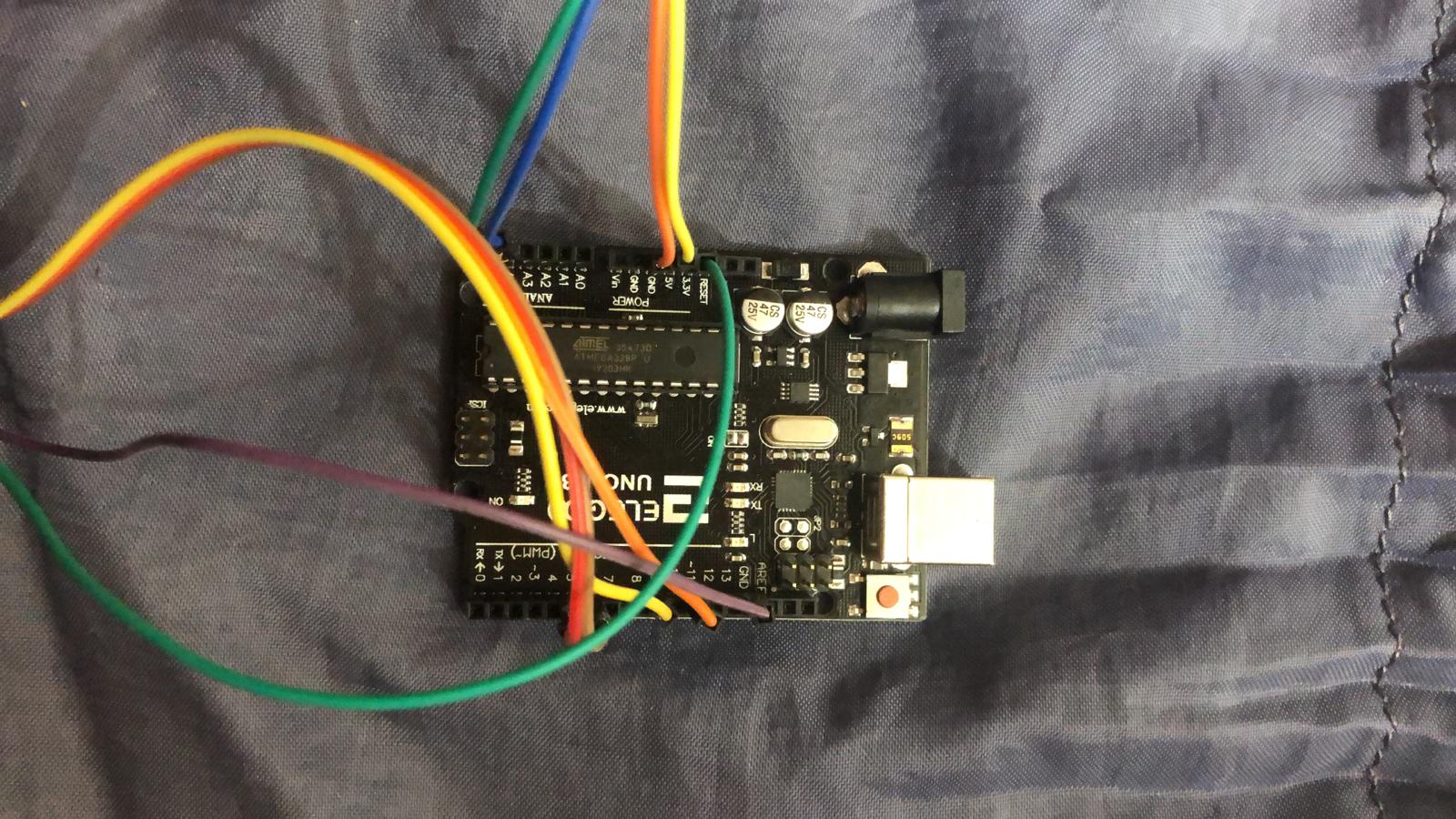 Current State of System
Arduino and Sensor Connections
Fahad Alostath
Current State of Syetem
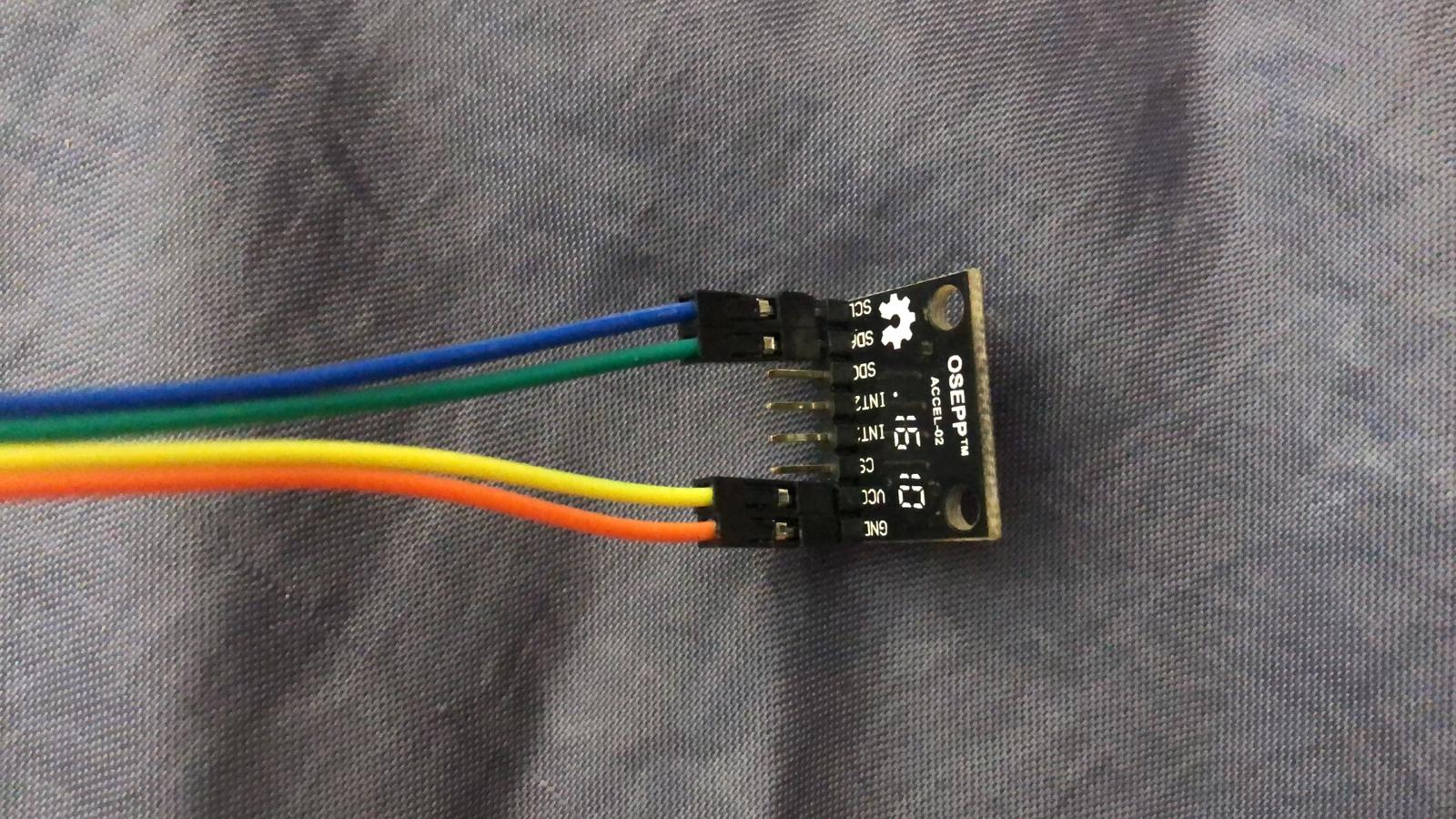 Accelerometer
 Basement
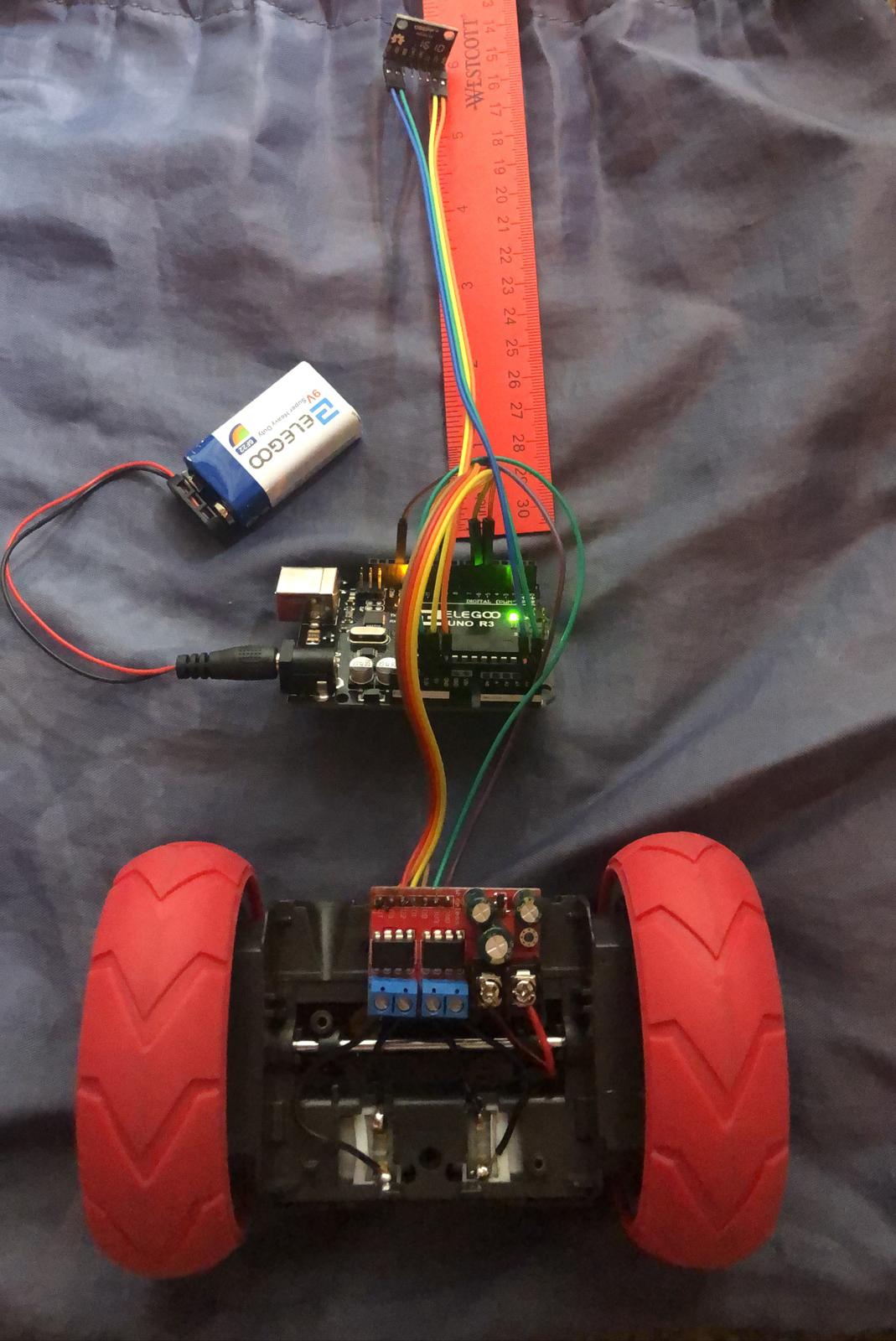 Fahad Alostath
Current State of System
Fahad Alostath
Manufacturing Plan
All the components have connected and working 
Need to develop the Robot structure using the plastic 
Reason for selecting plastic 
Steel has high density 
Plastic has low density
Fahad Alostath
Manufacturing Plan
Fahad Alostath
Manufacturing Plan
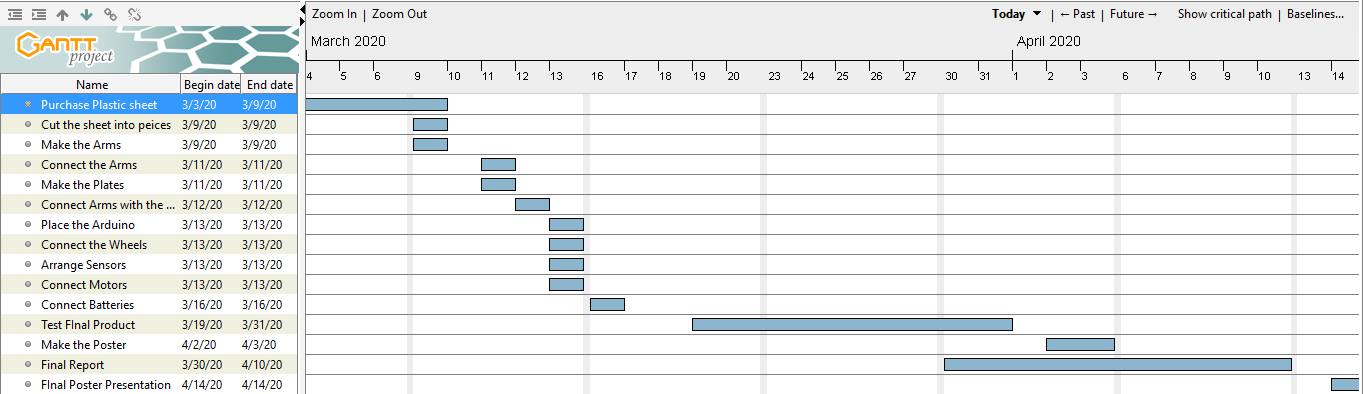 Fahad Alostath
Testing Plans
Naif Alfihan
Testing Procedures
Naif Alfihan
Testing Procedures
Naif Alfihan
Reference
[1]	https://www.ebay.com/itm/360-20KG-Waterproof-High-Torque-Metal-Gear-RC-Servo-Motor-Car-Helicopter-Boat/
[2] 	https://www.ebay.com/itm/STAINLESS-STEEL-SHEET-PLATE-in-Various-sizes-and-Thickness/112740090156?var=413195179173&hash=item1a3fd5412c:m:mPUwwyOw159DWFCKTJz7fqA
[3]	https://www.ebay.com/itm/Arduino-UNO-R3-Mini-Micro-USB-ATmega328P-CH340G-Replace-ATmega16U2-Board/20192795
[4] 	https://www.ebay.com/itm/PS4-DUALSHOCK-4-Wireless-Controller-Bluetooth4-0-Gamepad-for-SONY-PlayStation-US/123895207849?hash=item1cd8bad7a9:m:mL4D1NtKRZ7718d31_Ts2fg	 
[5]	https://www.sparkfun.com/products/12577
[6]	https://www.ebay.com/itm/Strong-Heavy-Duty-Strap-Hinges-Zinc-Tee-Door-Gate-GOLD-Choose-your-pack-size/142432290165?hash=item2129a04575:m:mRej1rysKMpJj9NQ2h7a8MA
[7]	https://www.ebay.com/itm/Multicolor-Adhesive-High-Gloss-Film-Vinyl-PVC-Tape-Automotive-Grade-Car-Wrap/223034541877?var=521843692188&hash=item33ede50735:g:6qEAAOSwi5dcl0Qt
[8]	https://www.ebay.com/itm/M3-Black-12-9-Grade-Alloy-Steel-Allen-Hex-Socket-Cap-Head-Screw-Bolt-DIN912/182022519670?_trkpar
[9]	https://www.ebay.com/itm/4-4Ah-4400mah-36v-18650-lithium-battery-pack-for-Balance-Scooter-Board-2-wheel/123902060267?_trkparms=aid%3D555018%26algo%3DPL.SIM%26ao%3D1%26asc%3D6
[10]	https://www.ebay.com/itm/Safest-3-7V-18650-Charger-Lithium-Ion-Battery-USB-Rechargeable-Battery-	Universal/153613634183?_trkparms=ispr%3D1&hash=item23c4160a87:m:m_p07jw_b4GxCYAdeRoJrZQ&enc=AQAEAAA
[11]	https://www.ebay.com/itm/10-20-30CM-Jumper-Wire-Cable-Male-to-Male-to-Female-to-Female-Arduino-Breadboard/392315907400?_
[12]	https://www.ebay.com/itm/AC110-220V-Power-Supply-Adapter-Transformer-LED-Strip-2A-3A-5A-8A-DC-5V-12V-24V/322286626497?_trkparms=ispr%3D1&hash=item4b09c7a6c1:m:mQ3El-	m3_vZFy4IcfeV7aTg&enc=AQAEAAACMBPx
APPENDIX A – DENSITY AND WEIGHT
APPENDIX A – Density and Weight